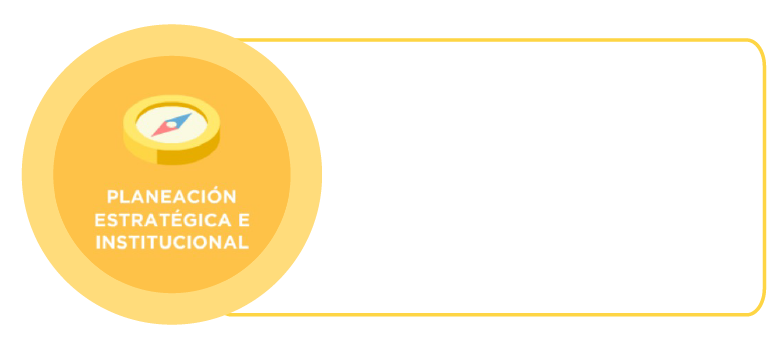 UNIVERSIDAD DISTRITAL FRANCISCO JOSÉ DE CALDAS
Oficina Asesora de Planeación y Control 
ORGANIGRAMA ADMINISTRATIVO
Artículo 20 del Estatuto General
Consejo Superior Universitario
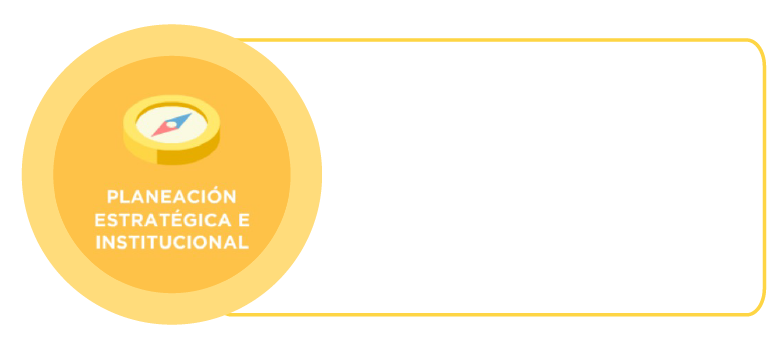 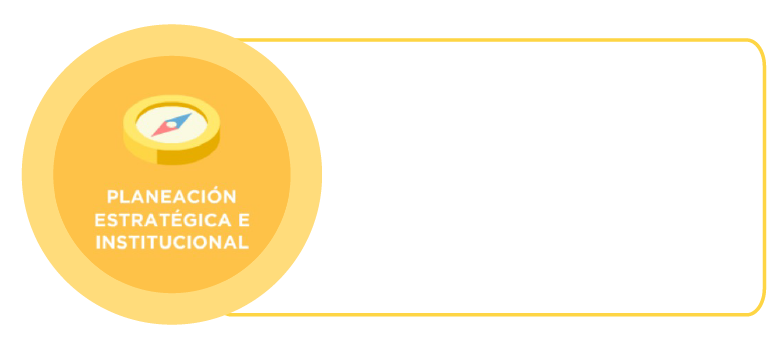 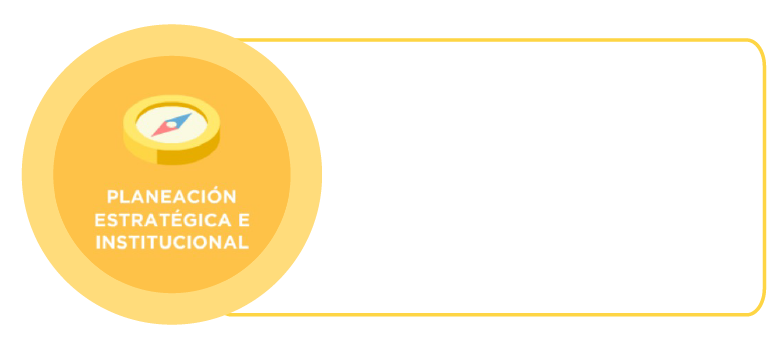 Consejo ParticipaciónUniversitaria
Consejo Gestión Institucional
Consejo Académico
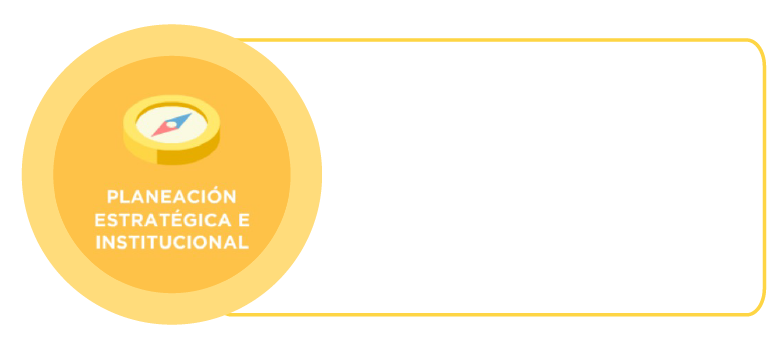 Oficina Asesora de Planeación y Control
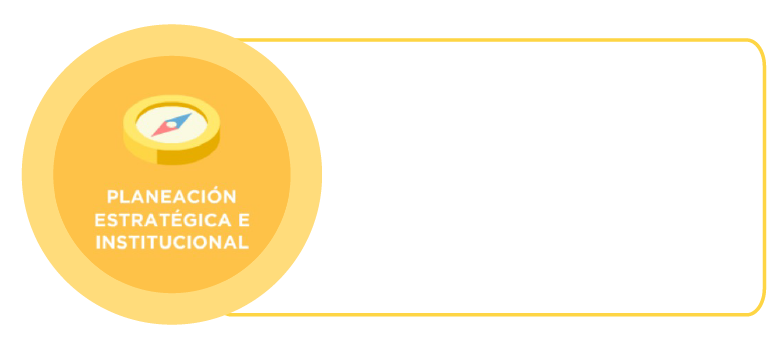 Rectoría
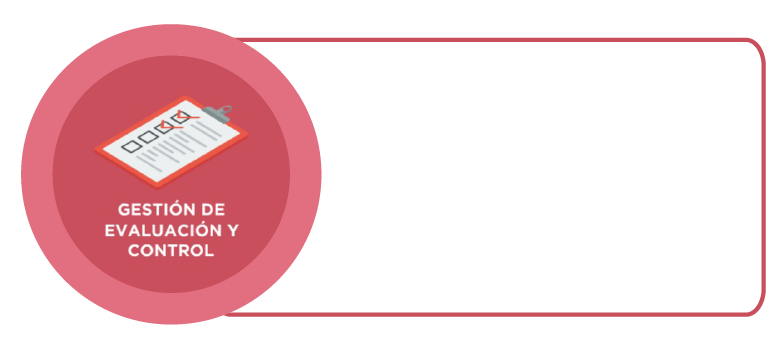 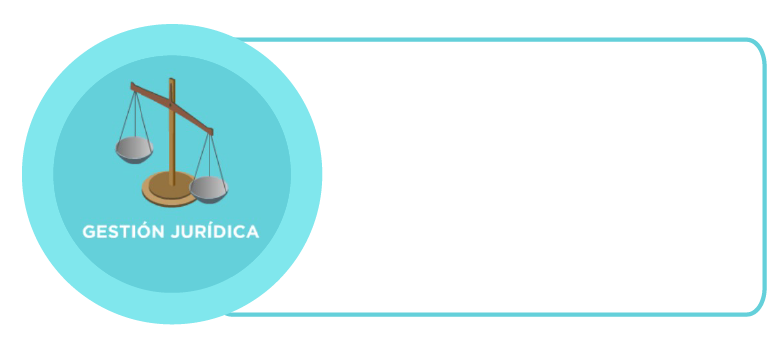 Oficina Asesora de Control Interno
Oficina Asesora de Jurídica
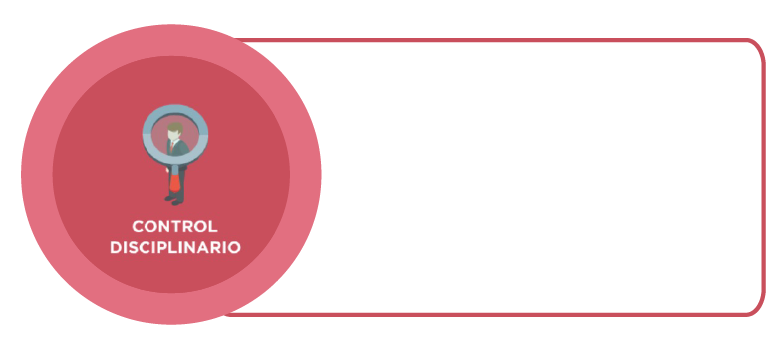 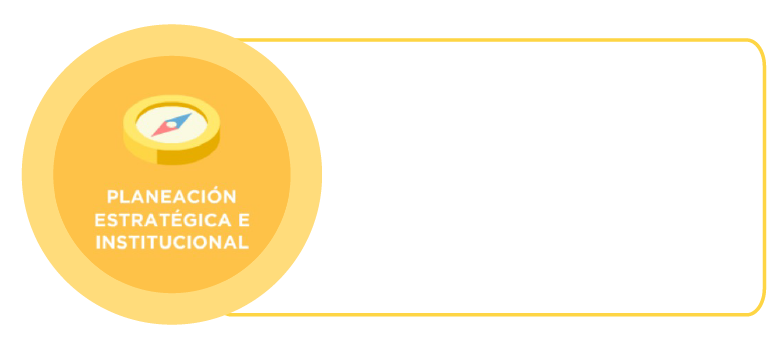 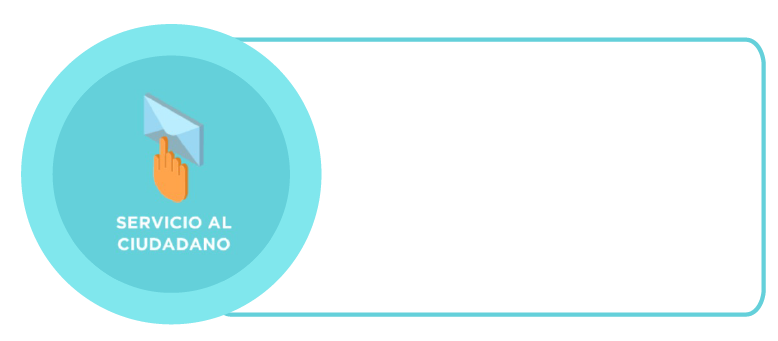 Oficina Asesora de Asuntos Disciplinarios
Oficina Quejas, Reclamos y de Atención al Ciudadano
Secretaría General
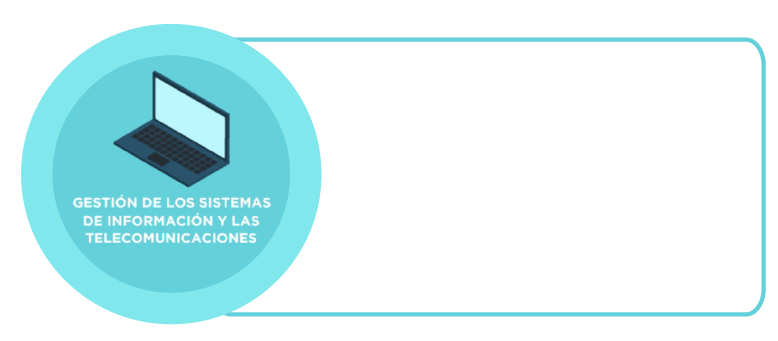 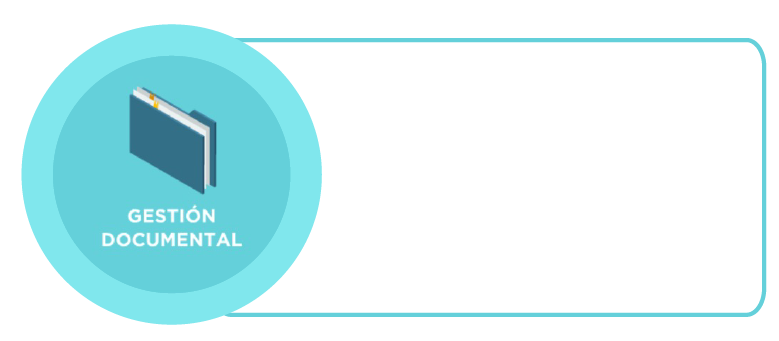 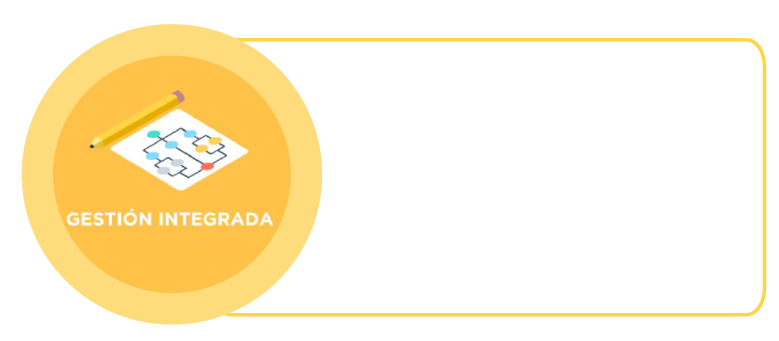 Oficina Asesora de Sistemas
Sección Actas, Archivo y Microfilmación
Centro Relaciones Interinstitucionales
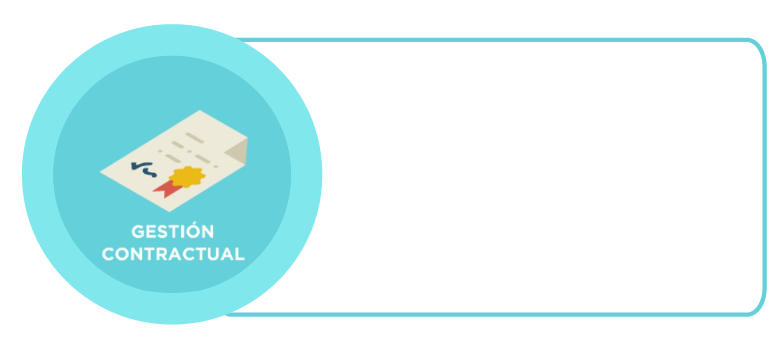 Vicerrectoría Administrativa y Financiera
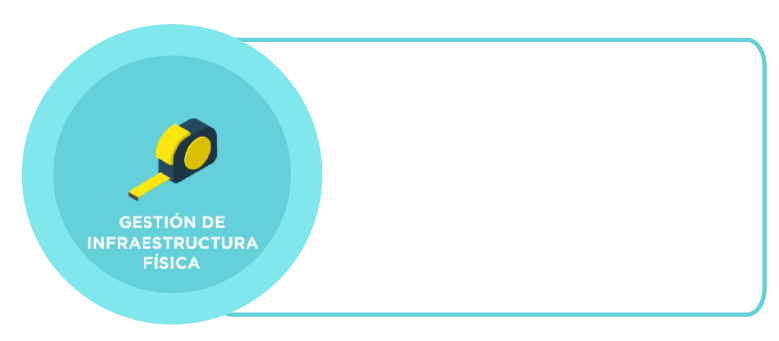 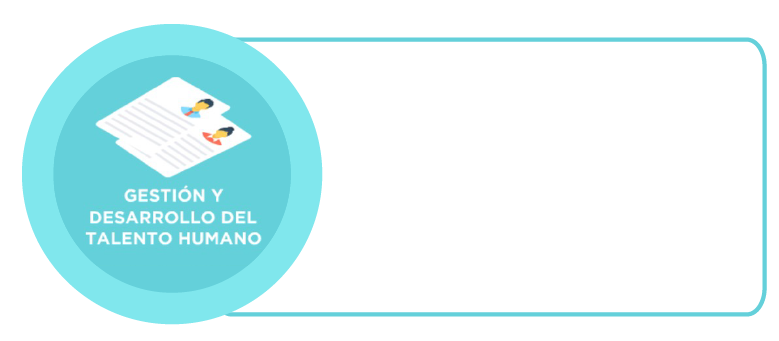 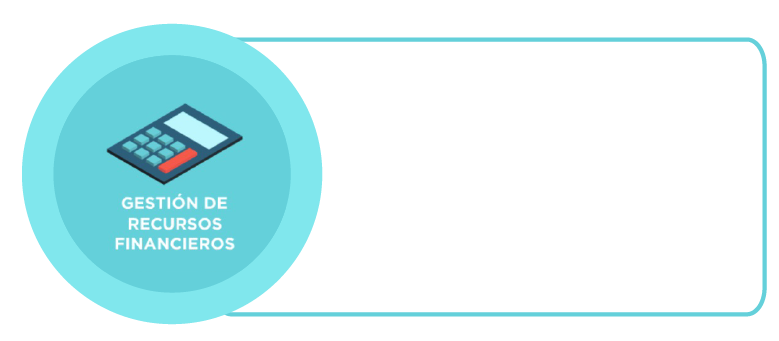 División Recursos Físicos
División Recursos Humanos
División Recursos Financieros
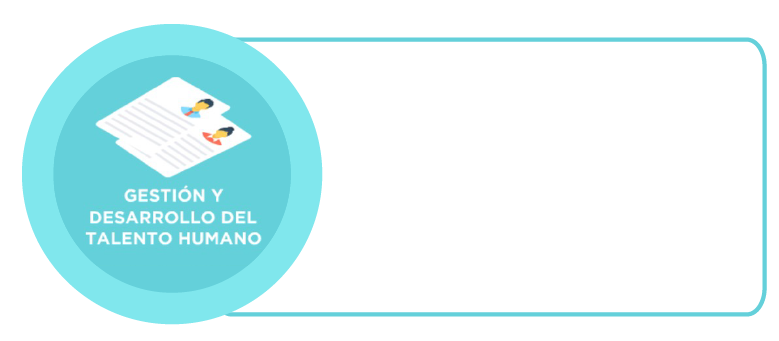 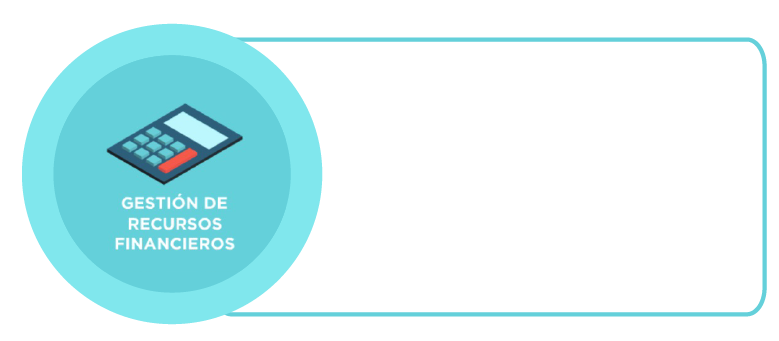 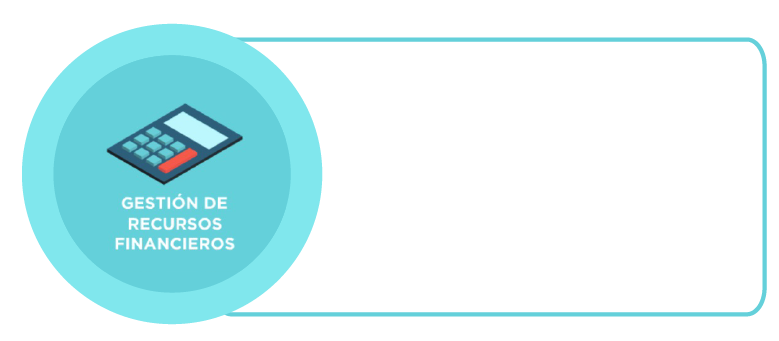 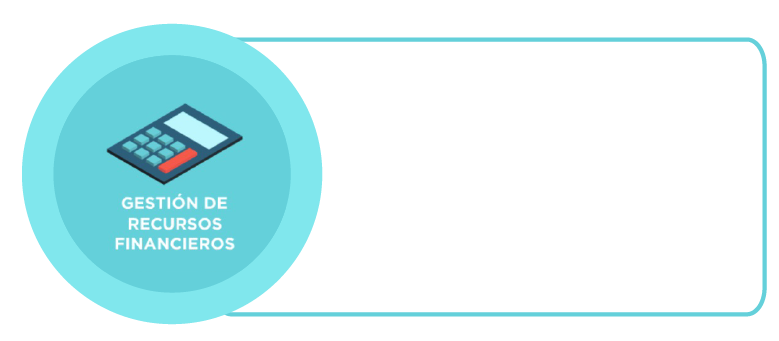 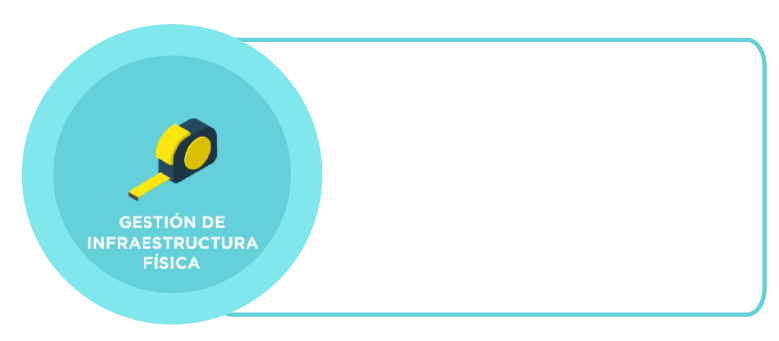 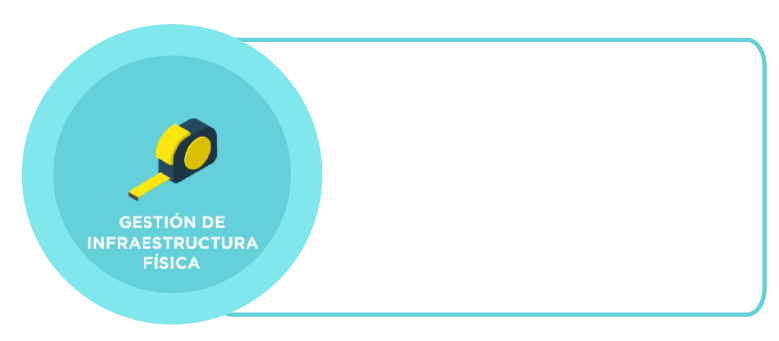 Almacén General e Inventarios
Sección Novedades
Sección Contabilidad
Tesorería General
Sección Presupuesto
Sección Compras
CONVENCIONES

Línea de Autoridad        

Línea de Asesoría                 ---------------
SISTEMA INTEGRADO DE GESTIÓN
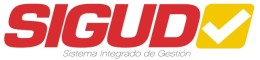 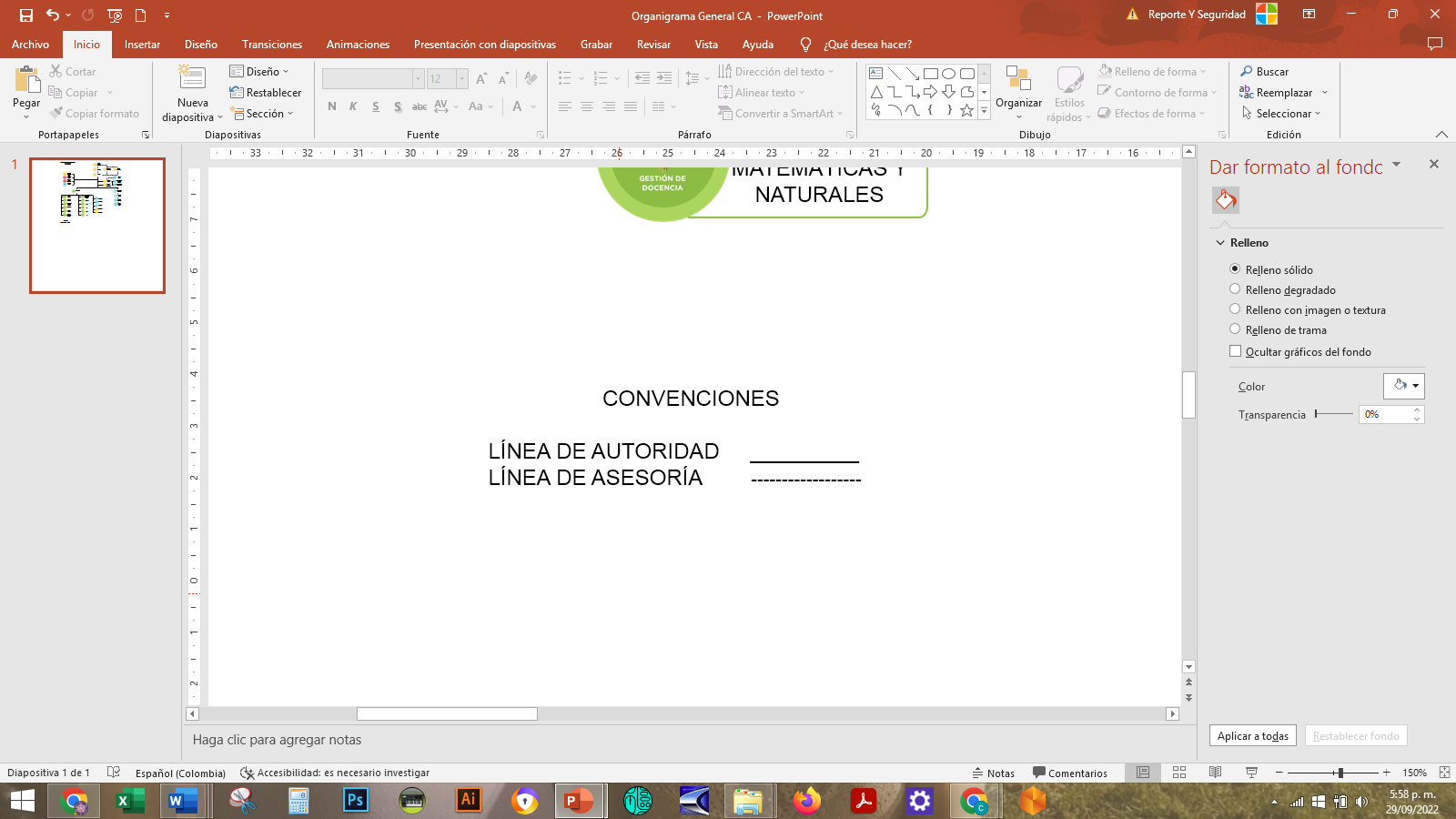